La relazione nell’esercizio professionaleNono audio
Insegnamento di Scienze Umane Cognitive

Dott.ssa Mag./Ft. Antonella Monticco
Dott.ssa Mag. /Ft. Paola Coschizza
1
E quando noi abbiamo qualcosa da dire?
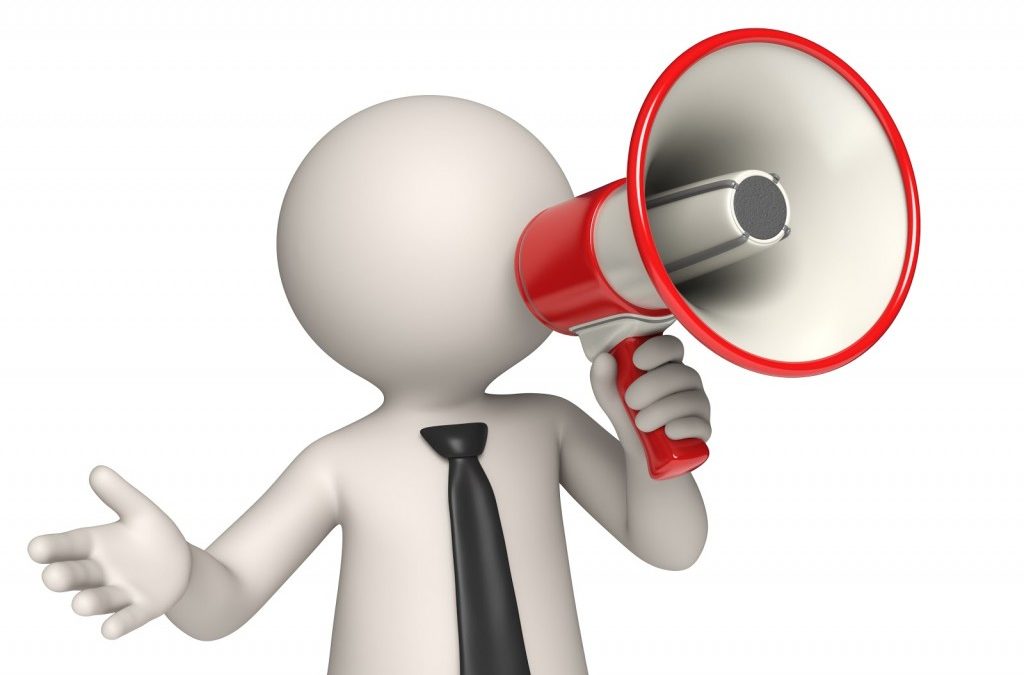 2
Spesso il mondo del paziente e quello dell’operatore sanitario divergono: il paziente, ad esempio, può portare dei contenuti, delle proposte con cui non concordiamo

Spontaneamente entriamo nel mondo del paziente per tentare di «correggerlo»

Effetto: aumento della distanza, irrigidimento delle posizioni, mettersi sulla difensiva…
3
Tecnica dei tre passi
Propone un intervento iniziale di accoglienza e legittimazione di quanto il paziente porta; si tratta di un intervento molto breve, in cui il sanitario comunica accoglienza, rispetto, avvicinamento 
“Posso capire che…”
«Immagino che si sia informato e…»
4
Secondo passo
Col secondo passo l’operatore assume il suo ruolo di esperto, di professionista

E’ il momento in cui offrire brevi informazioni, dare quei consigli terapeutici che riteniamo indispensabili, anche di correggere il tiro

Con un atteggiamento di sincero interesse ed umiltà, non di potere e arroganza

Sobrietà e autorevolezza
5
Terzo passo
La parola torna al paziente ed è fondamentale per la circolarità della relazione

«adesso, mi dica, cosa ne pensa se…»

Si riapre lo spazio della negoziazione, che può essere uno spazio che supera il tempo della seduta, perché permette al paziente di elaborare, proporre, pensarci
6
Paziente: Non capisco perché dovrei fare esercizi se la schiena è infiammata. Penso che potrei fare anche peggio e che dovrei stare a riposo…

Terapista: 
1°:Capisco che la presenza del dolore le possa far temere di muoversi, come se muovendosi potesse peggiorare le cose

2°Tuttavia, il dolore nel suo caso non dipende dall’infiammazione. Il suo dolore dura da parecchi mesi e lei ha già potuto constatare che in realtà, quando fa gli esercizi qui durante il trattamento, si sente subito meglio, solo che il beneficio non dura a lungo. E per questo è necessario allenare la sua schiena.

3°Scegliendo di riprendere un po’ di movimento, quale esercizio le sembra più sicuro?
7
Una soluzione strategica:la regola dei tre passi
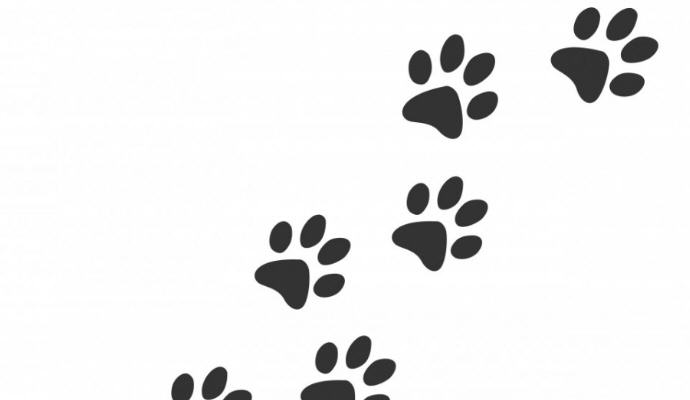 Legittimare
parziale accoglienza
dare un senso a quello che il paziente dice

Ridefinire
rende esplicita la posizione del professionista

Aprire
Esplorazione, negoziazione, scambio
8
esercitiamoci
Prova a scrivere due esempi con la tecnica dei 3 passi

Dopo il trattamento sono stata parecchio male, forse non è il tipo di trattamento giusto, forse sarebbe meglio un massaggio …

…
9
Area dell’accettazione
Area della non accettazione
Tutte le persone si trovano a vivere di volta in volta due sentimenti diversi nelle relazioni interpersonali: accettazione e non accettazione

Ci saranno comportamenti di un figlio, di un alunno, del partner, di un insegnante, di un paziente che saranno accettabili ed altri che saranno non accettabili.
Il paziente ha un problema
Il problema è nostro
Siamo noi a trasmettere il messaggio, a fare una chiara richiesta
Il nostro obiettivo è aiutare noi stessi, «ripulire» la relazione terapeutica dal non detto, da risentimenti che poi covano ecc
Il terapista usa l’ascolto attivo
Il terapista utilizza la riformulazione
L’atteggiamento è di accoglienza, comprensione
Quando il problema appartiene a noi…
11
Quando il problema appartiene a noi - 2
Abbiamo bisogno di modificare un comportamento dell’altra persona che ci disturba

Dobbiamo trasmettere un messaggio

E aver sempre cura della relazione
12
Per un confronto efficace
Innanzitutto riconoscere i messaggi in prima persona, dai messaggi in seconda persona

Esempio: paziente cronicamente in ritardo

Seconda persona: Lei dovrebbe organizzarsi meglio perché arriva al trattamento  sempre in ritardo

Prima persona: Quando lei arriva in ritardo, io sono in difficoltà, perché devo farle un trattamento più breve oppure far entrare in ritardo il paziente successivo.
13
L’effetto
Con il messaggio in prima persona, diciamo delle cose, su cui difficilmente l’altro può entrare in disaccordo, perché spieghiamo quello che sta succedendo a noi.

Un messaggio di questo tipo spiega il dato di fatto e lascia la responsabilità al paziente di mantenere o modificare il suo comportamento

Non stiamo facendo la predica oppure minacciando o ancora ordinando
14
Il rischio
E’ di inviare dei messaggi in seconda persona «camuffati»

«Mi sembra che lei abbia delle difficoltà ad organizzarsi con l’orario…»

L’obiettivo non è cambiare il soggetto grammaticalmente, ma effettivamente capire come incide su di me il comportamento non accettabile dell’altra persona.
15
Esercitiamoci
Lei deve fare più esercizio
Io ……………………………………………………………….

Lei doveva prendere prima l’appuntamento 
Io………………………………………………………………

Lei deve usare il deambulatore 
Io ………………………………………………………………

Lei mi fa una richiesta sbagliata 
Io……………………………………………………………….
16
La ri-contrattazione assertiva
E’ possibile dire di no ad una richiesta del paziente purché non venga negato il suo diritto a fare richieste e purché il FT sappia proporre una soluzione alternativa che risponda almeno in parte alla richiesta.
17
Di fronte al paziente
Passività
Aggressività
Assertività
l’insieme delle abilità cognitive e comportamentali che consentono a un soggetto di affermare la propria personalità senza cadere in comportamenti passivi o aggressivi (Garzanti)
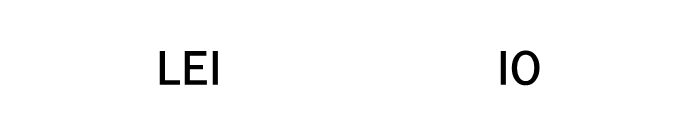 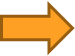 18
Qual è la tua intenzione?
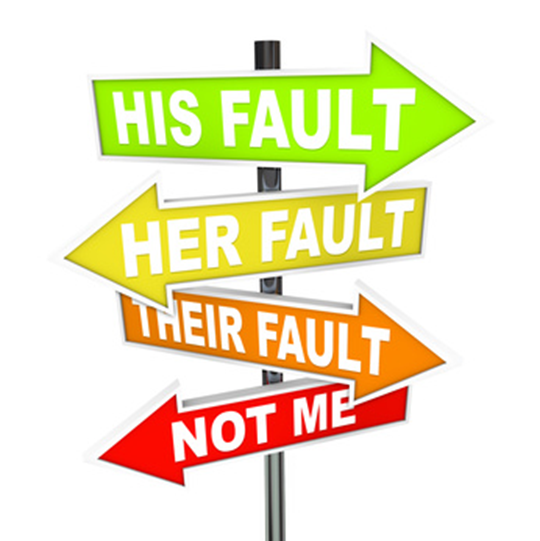 Ricapitolando
L’ascolto attivo
Le barriere all’ascolto
La riformulazione degli eventi
La riformulazione dei vissuti
La negoziazione con la tecnica dei tre passi e della riformulazione assertiva in prima persona
20
Il comunicatore strategico è, prima di tutto, in grado di stare nel qui ed ora: è in grado di focalizzare la sua attenzione e chiedersi davvero l’utilità di un certo messaggio.
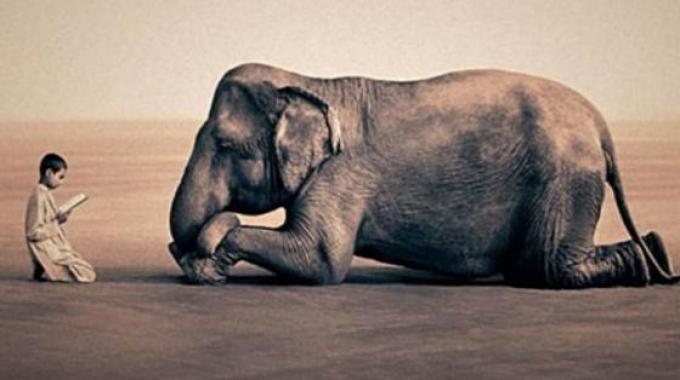